Scaling upOpportunities of nurturing LGBTI school inclusivity on EU level
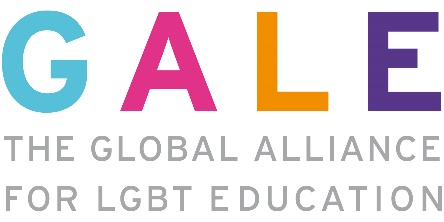 Peter Dankmeijer
Up-scaling in Europe?
Many projects
Gradual improvement of attitudes of general populations
But: a mix of denying, ambiguous and supportive states
But: no substantial changes in education systems
Why?
A jumble of strategies and projects
LGBTIQ safety or visibility?
Combat discrimination or promote equality?
LGBTIQ inclusion or appreciation of LGBTIQ diversity?
Focus on students, teachers, schools (or parents)?
Copy US interventions or develop EU strategies?
Can we copy methods to all EU countries?
What works?
[Speaker Notes: De organisatie stelt zichzelf en haar werking voor.
De vormingsmedewerker stelt zichzelf en hun/haar/zijn taken binnen de organisatie voor.]
When are we more effective?
Can we do something about this on the EU level?
First we need to agree about what we want on the ground
[Speaker Notes: De organisatie stelt zichzelf en haar werking voor.
De vormingsmedewerker stelt zichzelf en hun/haar/zijn taken binnen de organisatie voor.]
Upscaling levels
[Speaker Notes: De organisatie stelt zichzelf en haar werking voor.
De vormingsmedewerker stelt zichzelf en hun/haar/zijn taken binnen de organisatie voor.]
Upscaling levels
[Speaker Notes: De organisatie stelt zichzelf en haar werking voor.
De vormingsmedewerker stelt zichzelf en hun/haar/zijn taken binnen de organisatie voor.]
Upscaling levels
[Speaker Notes: De organisatie stelt zichzelf en haar werking voor.
De vormingsmedewerker stelt zichzelf en hun/haar/zijn taken binnen de organisatie voor.]
Upscaling levels
[Speaker Notes: De organisatie stelt zichzelf en haar werking voor.
De vormingsmedewerker stelt zichzelf en hun/haar/zijn taken binnen de organisatie voor.]
Upscaling levels
Deepening
strategies
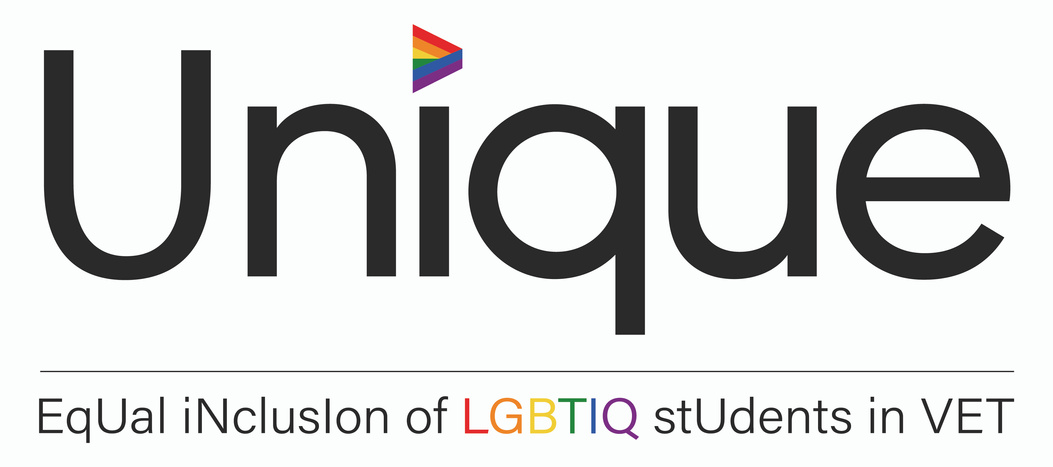 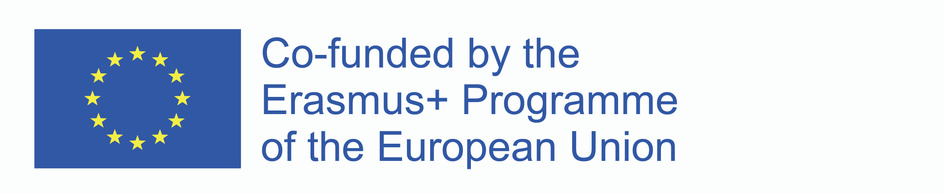 Social norms
The spiral of exclusion
Negative emotions
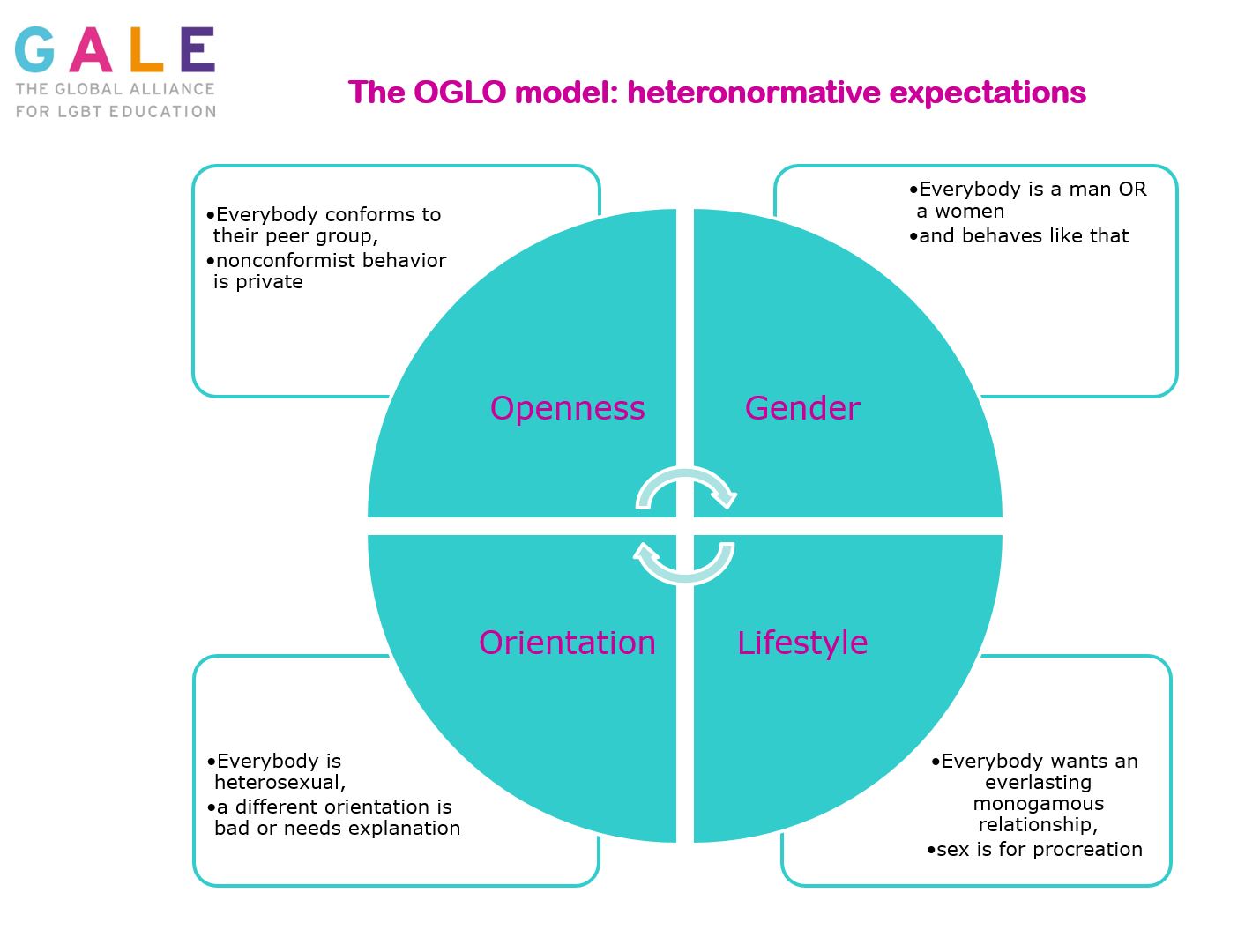 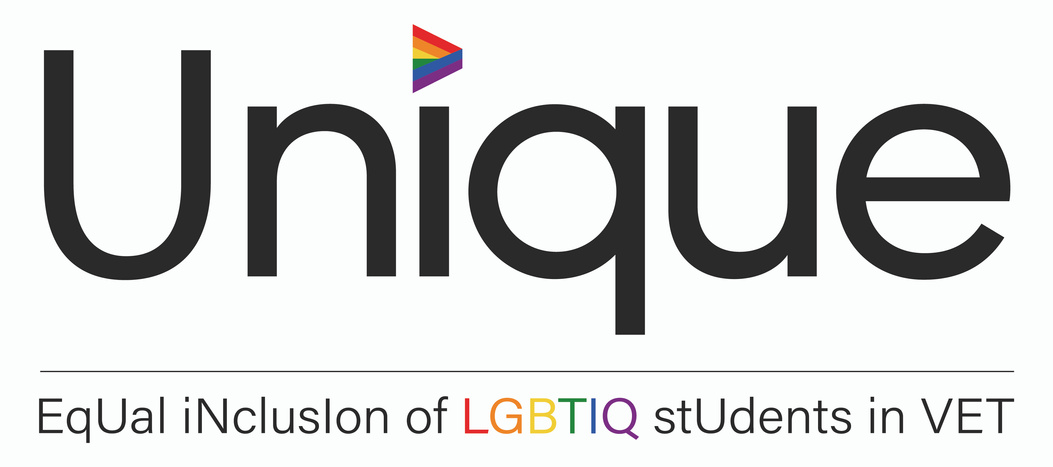 [Speaker Notes: De organisatie stelt zichzelf en haar werking voor.
De vormingsmedewerker stelt zichzelf en hun/haar/zijn taken binnen de organisatie voor.]
Challenges for LGBTIQ diversity strategies
Schools don’t recognize the norms, they consider heteronormativity “normal”

If we don’t change the emotions, we cannot influence the attitudes, behaviors, stereotypes and (cis/hetero) norms

Schools are traditionally focused on transferring knowledge, and find if challenging to teach emotional intelligence

LGBTIQ NGOs are traditionally focused on representation and visibility, and find it challenging to deal with rejecting norms and emotions
[Speaker Notes: De organisatie stelt zichzelf en haar werking voor.
De vormingsmedewerker stelt zichzelf en hun/haar/zijn taken binnen de organisatie voor.]
The My-ID method
Connect to the fears and anger caused by heteronormativity
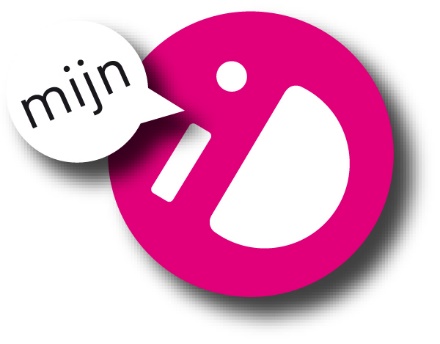 [Speaker Notes: De organisatie stelt zichzelf en haar werking voor.
De vormingsmedewerker stelt zichzelf en hun/haar/zijn taken binnen de organisatie voor.]
The My-ID method
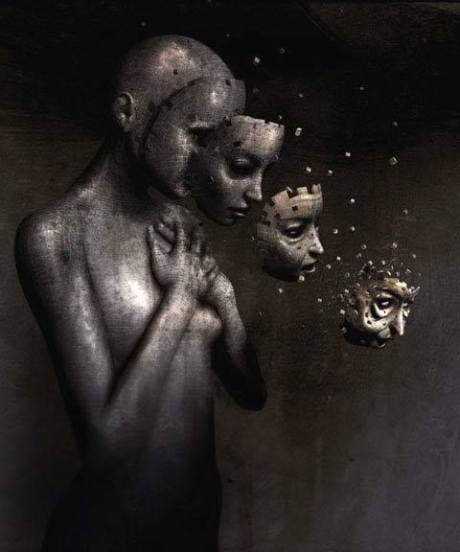 FEEL
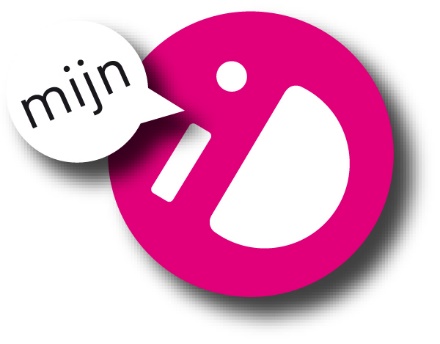 [Speaker Notes: De organisatie stelt zichzelf en haar werking voor.
De vormingsmedewerker stelt zichzelf en hun/haar/zijn taken binnen de organisatie voor.]
The My-ID method
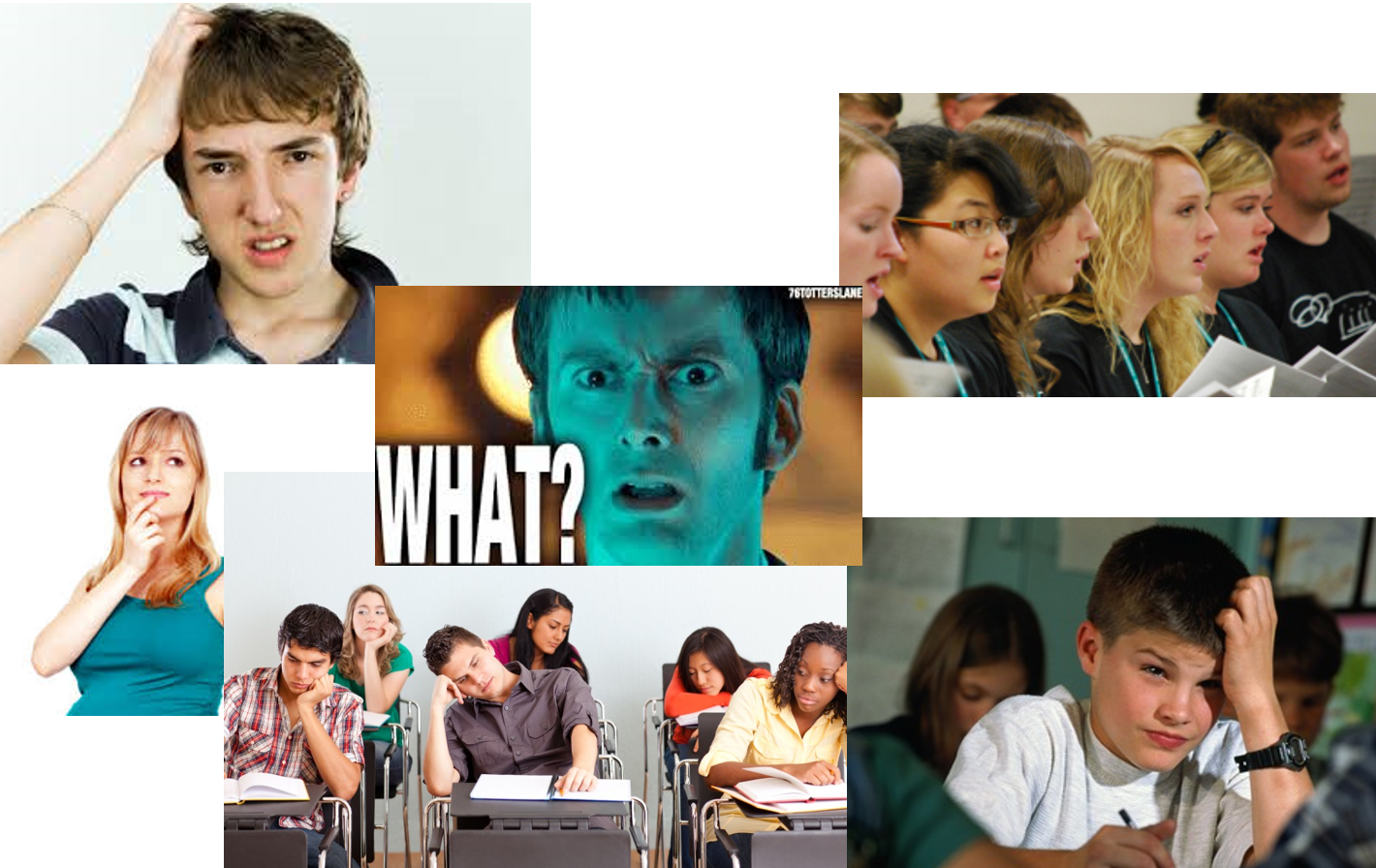 SEE
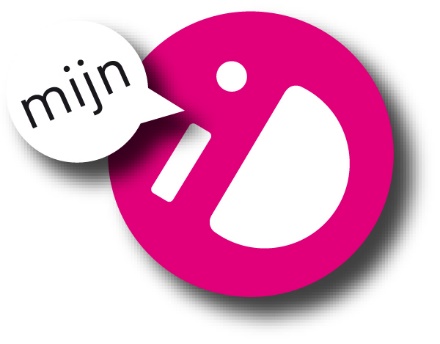 [Speaker Notes: De organisatie stelt zichzelf en haar werking voor.
De vormingsmedewerker stelt zichzelf en hun/haar/zijn taken binnen de organisatie voor.]
The My-ID method
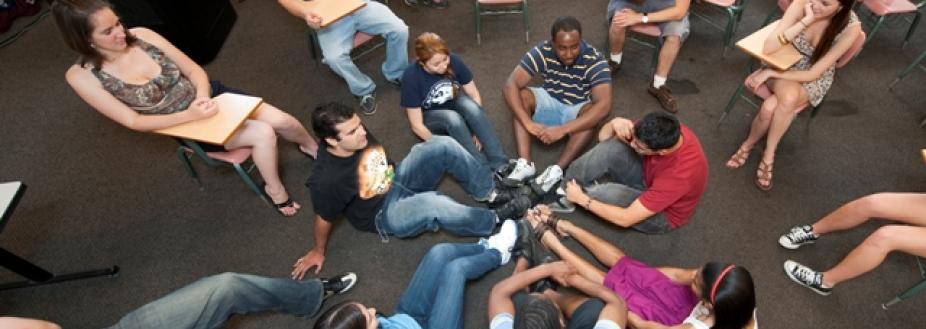 CONNECT
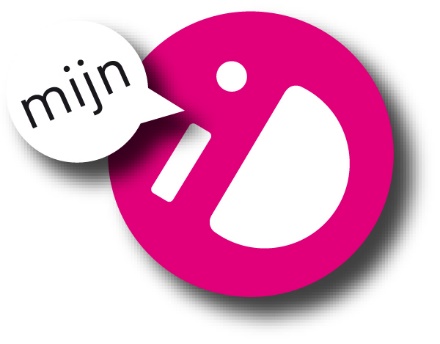 [Speaker Notes: De organisatie stelt zichzelf en haar werking voor.
De vormingsmedewerker stelt zichzelf en hun/haar/zijn taken binnen de organisatie voor.]
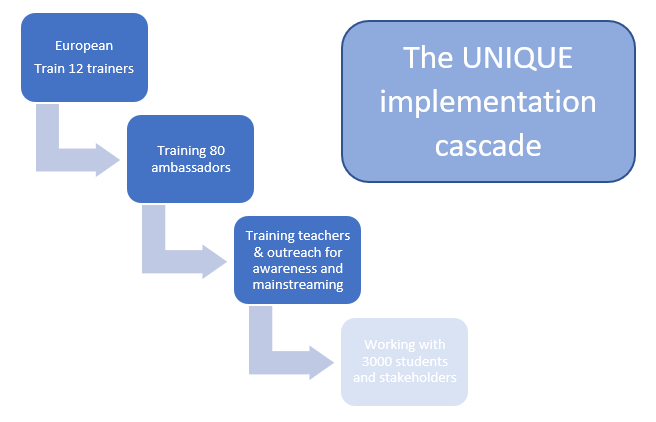 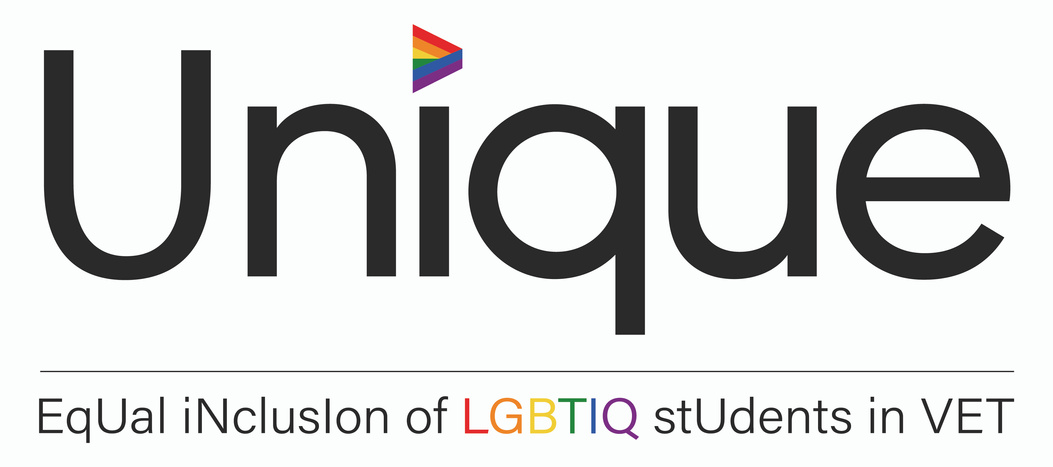 [Speaker Notes: De organisatie stelt zichzelf en haar werking voor.
De vormingsmedewerker stelt zichzelf en hun/haar/zijn taken binnen de organisatie voor.]
Principle of Subsidiarity
Upscaling and
deepening
challenges
Conservative
Neoliberal laissez-faire
Large cultural differences
Our own fears and insecurity
Recommendations
Be clearer and more precise about goals and strategies
Consider cis/heteronormativity as the root of exclusion
Focus on nuancing the cis/heteronorm and dealing with adverse emotions
Take into account that countries / cultures may be denying, ambiguous or supportive; each requires different strategies
Start national and EU expertise centers to deepen quality of LGBTIQ strategies and interventions
[Speaker Notes: De organisatie stelt zichzelf en haar werking voor.
De vormingsmedewerker stelt zichzelf en hun/haar/zijn taken binnen de organisatie voor.]
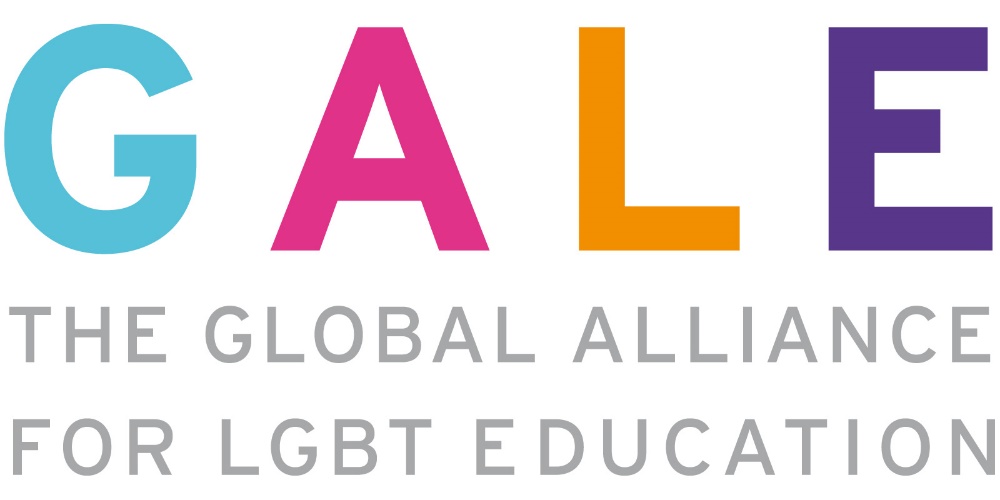 www.gale.infowww.uniqueproject.eu
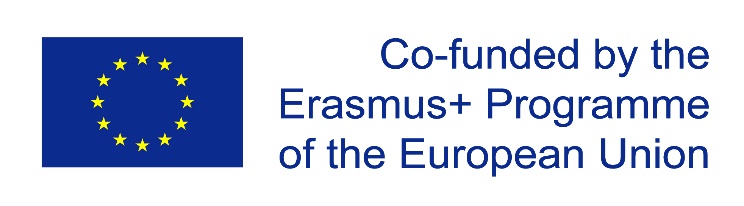 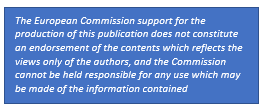